International Women’s Day
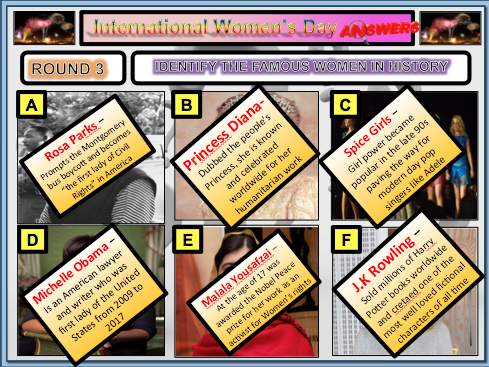 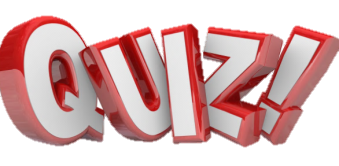 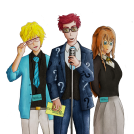 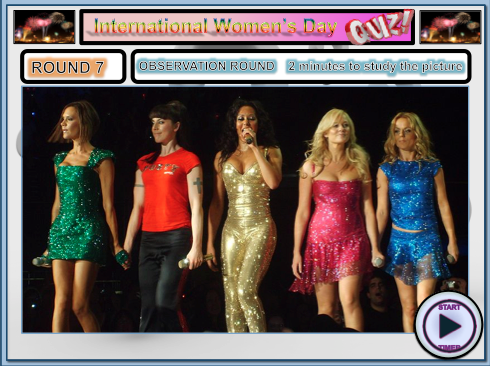 HERE’S TO STRONG WOMEN
MAY WE KNOW THEM
MAY WE BE THEM
MAY WE RAISE THEM
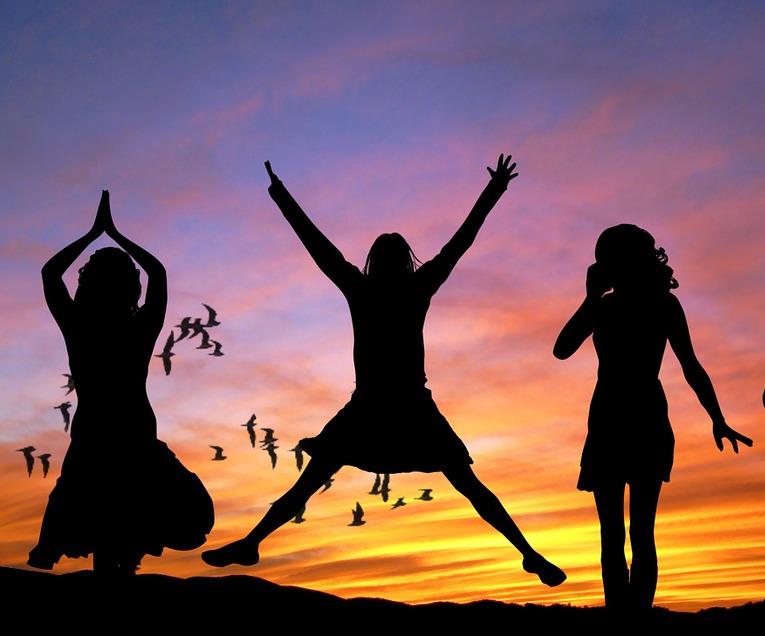 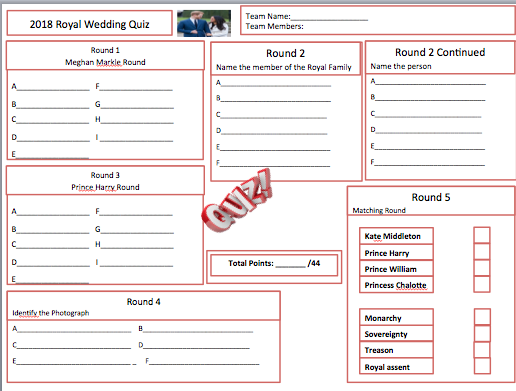 [Speaker Notes: Copyright Attributes:
BACKGROUND IMAGE - GraysonArthur2017
1. Free for commercial use
A list of licenses for the images used in this presentation can be found here: https://creativecommons.org/licenses/
https://pixabay.com/en/african-american-america-black-1292905/]
ROUND 1
IDENTIFY THE FAMOUS FEMALE
A
B
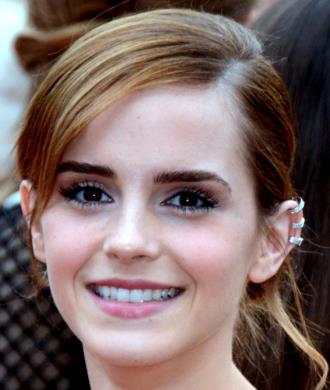 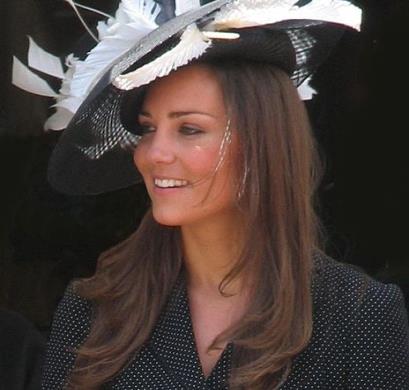 C
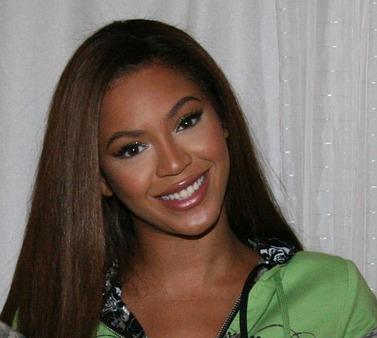 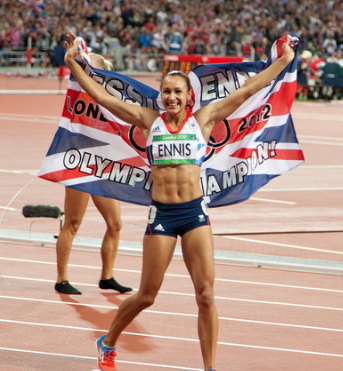 D
E
F
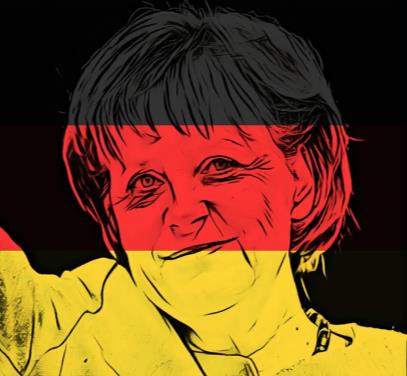 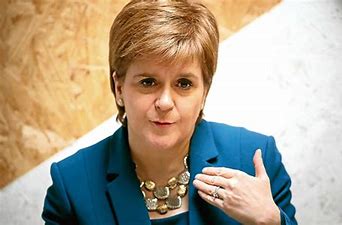 [Speaker Notes: Copyright Attributes:
BACKGROUND IMAGE - GraysonArthur2017
TOP LEFT AND RIGHT - 1. Free for commercial use 
A = Pixabay
B = https://commons.wikimedia.org/wiki/File:Emma_Watson_2013.jpg
C = https://commons.wikimedia.org/wiki/File:Kate_Middleton_at_the_Garter_Procession_2008.jpg
D =https://pixabay.com/en/cartoon-celebrity-comic-female-2026564/
E = Free for commercial use 
F = https://pixabay.com/en/merkel-chancellor-politician-3560150/]
TRUE   OR   FALSE
ROUND 2
A
A U.K. poll revealed that 68% of women believe their mothers are the most inspirational women they know.
E
Women are now fairly represented in most legal professions.
B
International Women’s Day can be traced back to 1908 when women marched demanding the  right to vote.
F
There is not a single country in the world where an average women earns as much as an average man.
C
100,000 women and men are said to have marched in U.K. cities on the first day of Donald Trump’s Presidency.
G
As of 2020, women represent 50% of senior managers in top companies.
D
The number of female MP’s in parliament has nearly doubled in the last 20 years.
H
#BeBoldForChange was the theme for International Women’s Day in 2017.
[Speaker Notes: Copyright Attributes:
BACKGROUND IMAGE - GraysonArthur2017
TOP LEFT AND RIGHT 1. Free for commercial use
A list of licenses for the images used in this presentation can be found here: https://creativecommons.org/licenses/]
IDENTIFY THE FAMOUS WOMEN IN HISTORY
ROUND 3
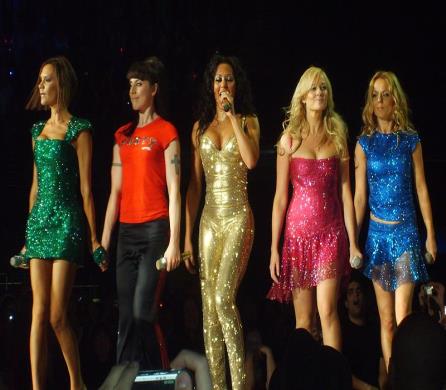 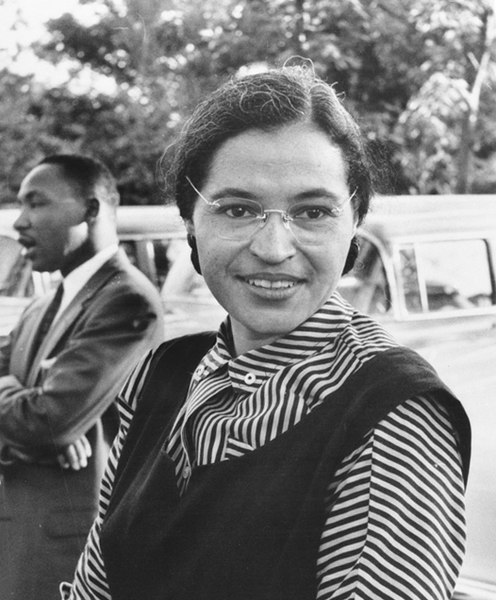 A
B
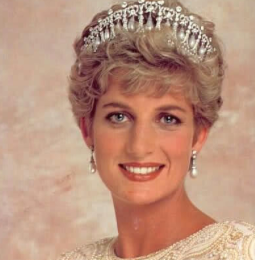 C
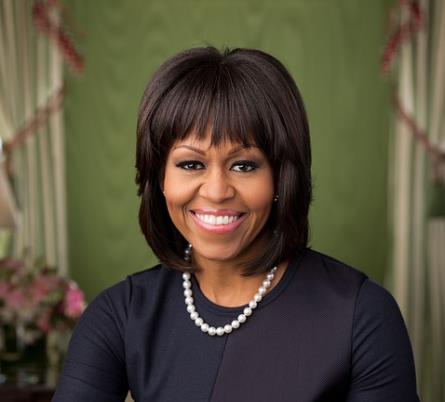 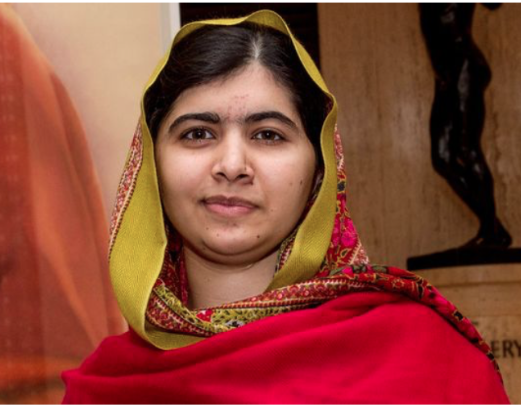 D
E
F
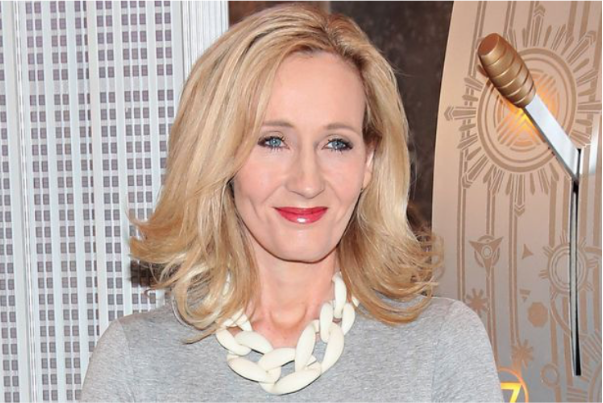 [Speaker Notes: Copyright Attributes:
BACKGROUND IMAGE - GraysonArthur2017
TOP LEFT AND RIGHT - 1. Free for commercial use 
A = https://commons.wikimedia.org/wiki/File:Rosaparks.jpg
B = Free public domain
C = https://commons.wikimedia.org/wiki/File:Spice_Girls_(6_janv)_56.jpg
D = https://pixabay.com/en/michelle-obama-2013-1129160/
E = Schlesinger Library, RIAS, Harvard University
F = No attribution required under CCO
presentation can be found here: https://creativecommons.org/licenses/

A list of licenses for the images used in this presentation can be found here: https://creativecommons.org/licenses/]
MATCH THE ICONIC FEMALE FIGURE
ROUND 4
Diane Abbott
A
Leader of the British Suffragette movement 1858 - 1928
1
First female British Poet Laureate
2
Emmeline Pankhurst
B
First female black British Member of Parliament in 1987
3
Carol Ann Duffy
C
First Female British Prime Minister in 1979 - 1990
Margaret Thatcher
4
D
[Speaker Notes: Copyright Attributes:
BACKGROUND IMAGE - GraysonArthur2017
TOP LEFT AND RIGHT - 1. Free for commercial use  

A list of licenses for the images used in this presentation can be found here: https://creativecommons.org/licenses/]
ROUND 4
MATCH THE KEY WORD TO THE DEFINITION
Misogyny
A
A belief that males are naturally superior to females
1
Discrimination, often in the workplace, with bias towards a person’s sex.
2
Gender Prejudice
B
A dislike, hatred or continuous prejudice against women.
3
Male Chauvinism
C
Often called sexism, referring to pre-judgement of a person based on their gender.
Sexual Discrimination
4
D
[Speaker Notes: Copyright Attributes:
BACKGROUND IMAGE - GraysonArthur2017
TOP LEFT AND RIGHT - 1. Free for commercial use  

A list of licenses for the images used in this presentation can be found here: https://creativecommons.org/licenses/]
MULTIPLE CHOICE ROUND
ROUND 5
What year did Queen Elizabeth II take the throne?
A
1922
1952
1972
1992
Which British female singer sang the song ‘Firework’?
B
Cheryl Cole
Jess Glynne
Paloma Faith
Katy Perry
How many Nobel Peace prizes did Marie Curie win?
C
0
1
2
3
How old was Anne Frank when she wrote her diary?
D
13-14
15-16
11-12
7-8
[Speaker Notes: Copyright Attributes:
BACKGROUND IMAGE - GraysonArthur2017
TOP LEFT AND RIGHT - 1. Free for commercial use
A list of licenses for the images used in this presentation can be found here: https://creativecommons.org/licenses/]
ANAGRAMS –UNSCRAMBLE THE WORDS
ROUND 6
Clue: Traits needed to be good role model
ECNEDIFNOC
A
B
ENIQUU
ILHUMITY
C
RTESILIEN
D
[Speaker Notes: Copyright Attributes:
BACKGROUND IMAGE - GraysonArthur2017
TOP LEFT AND RIGHT - 1. Free for commercial use
A list of licenses for the images used in this presentation can be found here: https://creativecommons.org/licenses/]
ROUND 7
OBSERVATION ROUND    2 minutes to study the picture
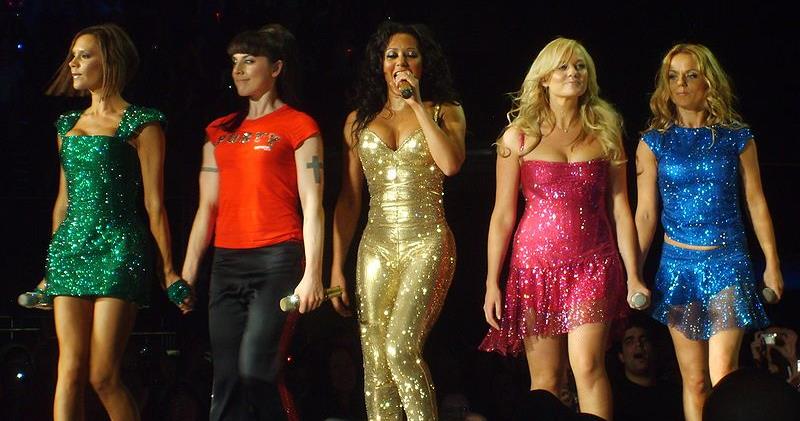 TIME’S UP
1 Minute!
2 Minutes
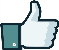 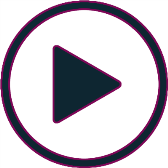 START



TIMER
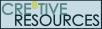 [Speaker Notes: https://commons.wikimedia.org/wiki/File:Spice_Girls_(6_janv)_56.jpg]
OBSERVATION ROUND
ROUND 7
A
How many Spice Girls are there?
E
Were any of them sporting tattoos?
B
What are the nicknames of the spice girls?
F
How many of them had outfits that covered their knees?
C
What colour was the dress on the far right?
G
How many musical instruments were in the photo?
D
What colour dress was the lady singing wearing?
H
Which Spice Girl was wearing the pink outfit?
ROUND 9
WORDSEARCH – FIND THE WORDS
YOU HAVE 5 MINUTES TO:

FIND ALL 8 different  girls names hidden in the wordsearch
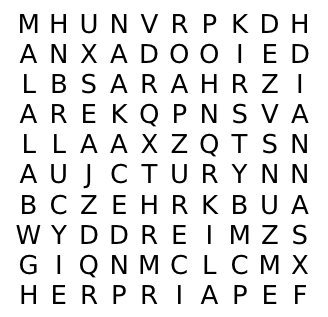 TIME’S UP
1 Minute!
2 Minutes
3 Minutes
4 Minutes
5 Minutes
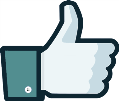 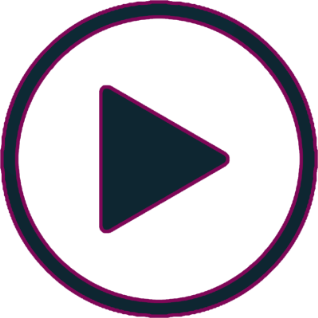 START


TIMER
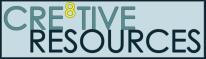 [Speaker Notes: Copyright Attributes:
BACKGROUND IMAGE - GraysonArthur2017
TOP LEFT AND RIGHT - 1. Free for commercial use

A list of licenses for the images used in this presentation can be found here: https://creativecommons.org/licenses/]
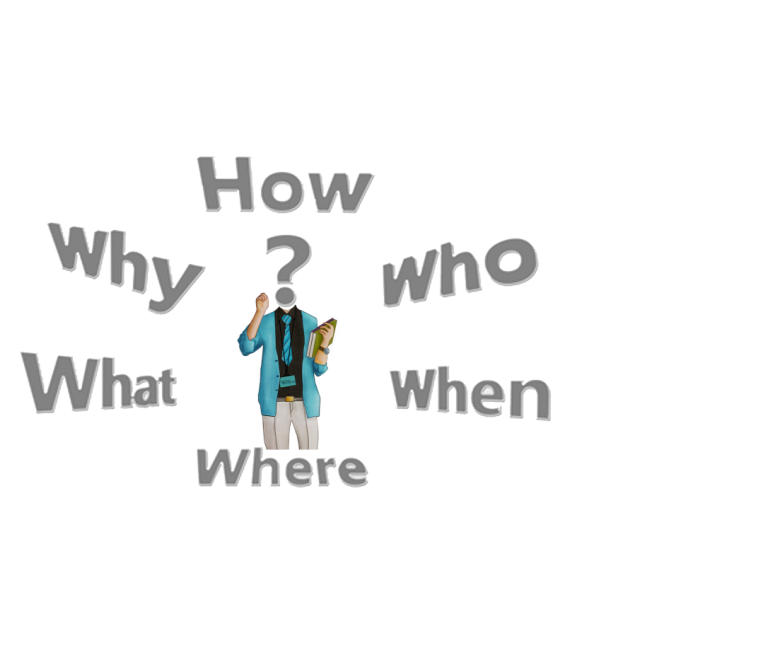 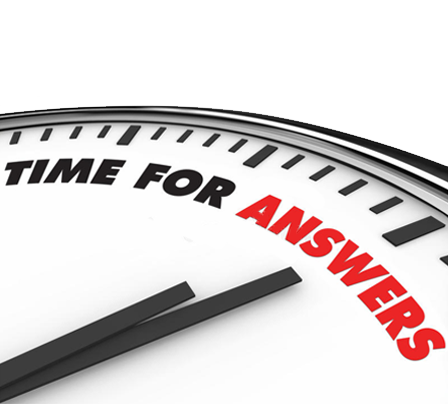 International Women’s Day
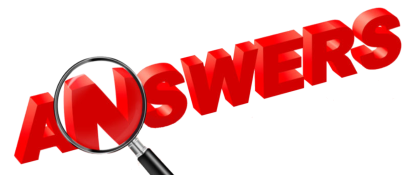 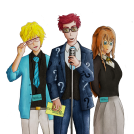 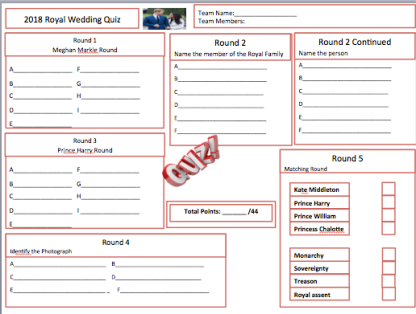 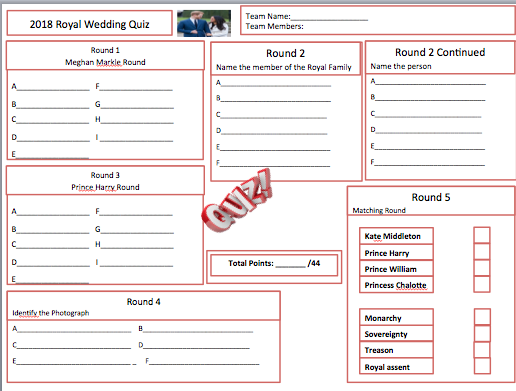 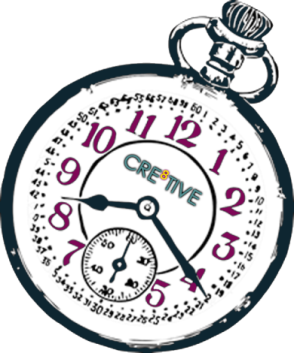 [Speaker Notes: Copyright Attributes:
BACKGROUND IMAGE - Free for commercial use
TOP RIGHT - Free for commercial use No attribution required

A list of licenses for the images used in this presentation can be found here: https://creativecommons.org/licenses/]
ROUND 1
IDENTIFY THE FAMOUS FEMALE
A
B
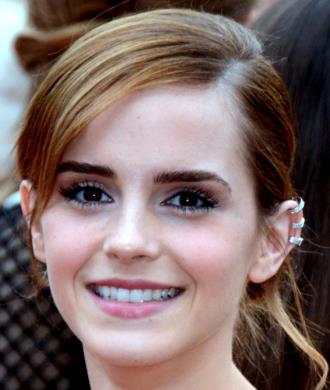 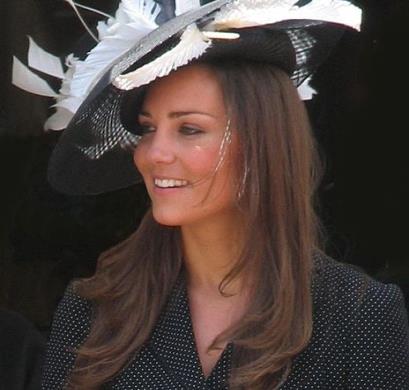 C
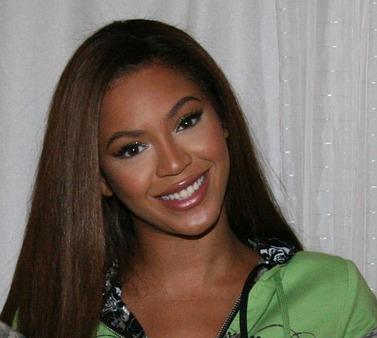 Emma Watson Famous actress and activist for women’s rights, feminist campaigner and UN icon
Beyonce
An actress  and American singer and song writer who inspires many around the world
Kate Middleton 
Works very hard to give back to the community, and a big campaigner for anti-bullying
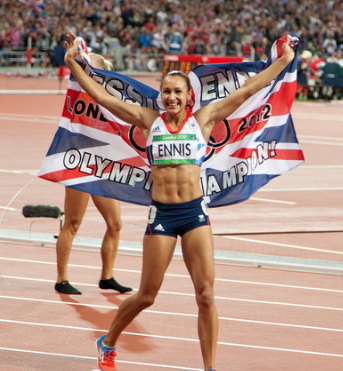 D
E
F
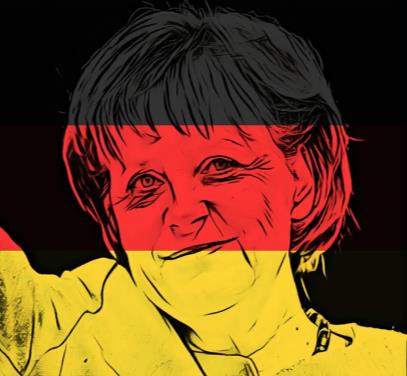 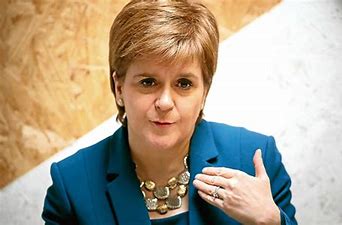 Angela Merkel 
German politician who is currently Chancellor of Germany and very influential in the European Union
Jessica Ennis 
Promotes sport and athletics for women and won Gold in the Heptathalon at London 2012 Olympics
Nicola Sturgeon 
First Minister of Scotland and leader of the SNP.
[Speaker Notes: Copyright Attributes:
BACKGROUND IMAGE - GraysonArthur2017
TOP LEFT AND RIGHT - 1. Free for commercial use 
A = Pixabay
B = https://commons.wikimedia.org/wiki/File:Emma_Watson_2013.jpg
C = https://commons.wikimedia.org/wiki/File:Kate_Middleton_at_the_Garter_Procession_2008.jpg
D =https://pixabay.com/en/cartoon-celebrity-comic-female-2026564/
E = Free for commercial use 
F = https://pixabay.com/en/merkel-chancellor-politician-3560150/]
TRUE   OR   FALSE
ROUND 2
A
A U.K. poll revealed that 68% of women believe their mothers are the most inspirational women they know.
E
Women are now fairly represented in most legal professions.
False
False
B
International Women’s Day can be traced back to 1908 when women marched demanding the  right to vote.
F
There is not a single country in the world where an average women earns as much as an average man.
True
True
C
100,000 women and men are said to have marched in U.K. cities on the first day of Donald Trump’s Presidency.
G
As of 2018, women represent 50% of senior managers in top companies.
True
False
D
The number of female MP’s in parliament has nearly doubled in the last 20 years.
H
#BeBoldForChange was the theme for International Women’s Day in 2017.
True
True
[Speaker Notes: Copyright Attributes:
BACKGROUND IMAGE - GraysonArthur2017
TOP LEFT AND RIGHT 1. Free for commercial use
A list of licenses for the images used in this presentation can be found here: https://creativecommons.org/licenses/]
IDENTIFY THE FAMOUS WOMEN IN HISTORY
ROUND 3
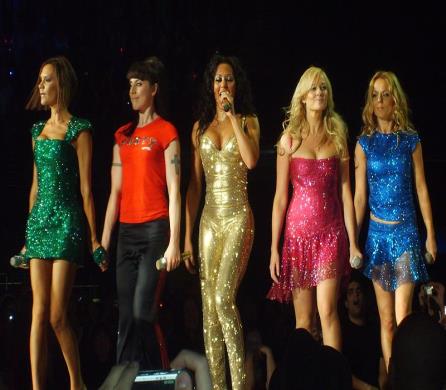 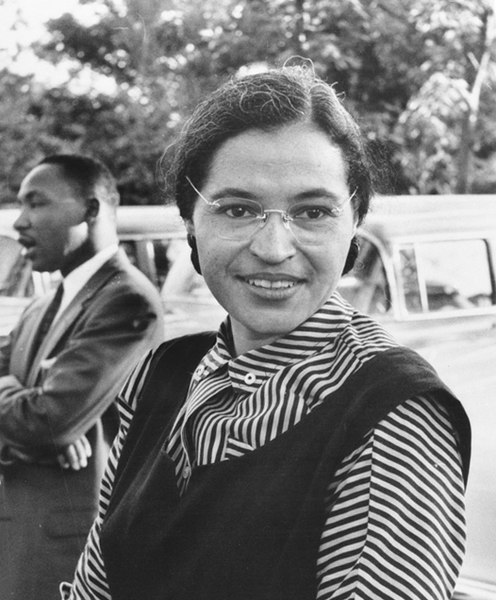 A
B
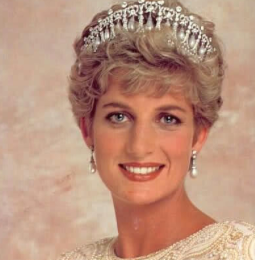 C
Rosa Parks 
 Prompted the Montgomery bus boycott to become “the first lady of Civil Rights” in America.
Spice Girls  
Girl power became popular in the late 90s, paving the way for modern day pop singers like Adele.
Princess Diana- Dubbed ‘The people’s Princess’, she is known and celebrated worldwide for her humanitarian work.
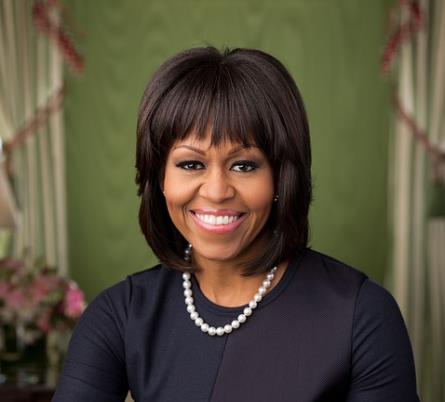 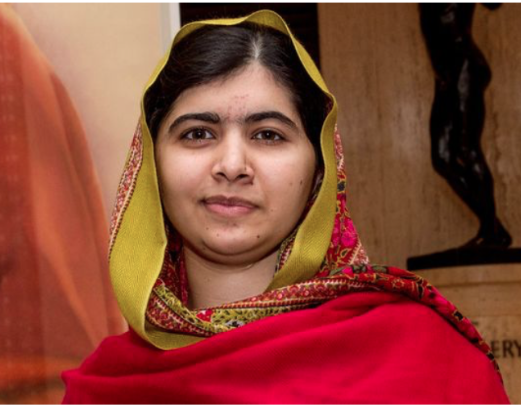 D
E
F
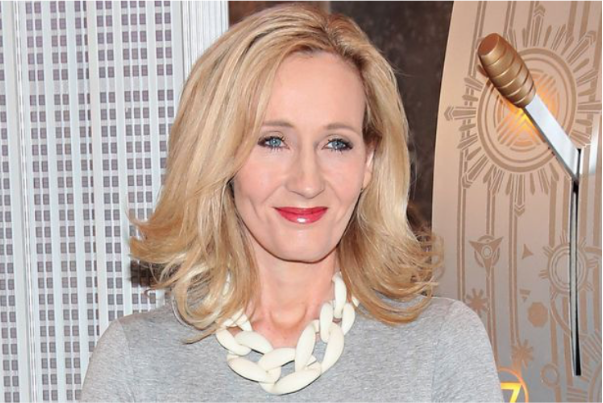 J.K Rowling  
Sold millions of Harry Potter books worldwide and created one of the most well loved fictional characters of all time.
Malala Yousafzai  
At the age of 17, she was awarded the Nobel Peace prize for her work as an activist for Women’s rights.
Michelle Obama 
Is an American lawyer and writer who was First Lady of the United States from 2009 to 2017.
[Speaker Notes: Copyright Attributes:
BACKGROUND IMAGE - GraysonArthur2017
TOP LEFT AND RIGHT - 1. Free for commercial use 
A = https://commons.wikimedia.org/wiki/File:Rosaparks.jpg
B = Free public domain
C = https://commons.wikimedia.org/wiki/File:Spice_Girls_(6_janv)_56.jpg
D = https://pixabay.com/en/michelle-obama-2013-1129160/
E = Schlesinger Library, RIAS, Harvard University
F = No attribution required under CCO
presentation can be found here: https://creativecommons.org/licenses/

A list of licenses for the images used in this presentation can be found here: https://creativecommons.org/licenses/]
MATCH THE ICONIC FEMALE FIGURE
ROUND 4
Diane Abbott
A
Leader of the British Suffragette movement 1858 - 1928
1
First female British Poet Laureate
2
Emmeline Pankhurst
B
First female black British Member of Parliament in 1987
3
Carol Ann Duffy
C
First Female British Prime Minister in 1979 - 1990
Margaret Thatcher
4
D
[Speaker Notes: Copyright Attributes:
BACKGROUND IMAGE - GraysonArthur2017
TOP LEFT AND RIGHT - 1. Free for commercial use  

A list of licenses for the images used in this presentation can be found here: https://creativecommons.org/licenses/]
ROUND 4
MATCH THE KEY WORD TO THE DEFINITION
Misogyny
A
A belief that males are naturally superior to females
1
Discrimination, often in the workplace, with bias towards a person’s sex.
2
Gender Prejudice
B
A dislike, hatred or continuous prejudice against women.
3
Male Chauvinism
C
Often called sexism, referring to pre-judgement of a person based on their gender.
Sexual Discrimination
4
D
[Speaker Notes: Copyright Attributes:
BACKGROUND IMAGE - GraysonArthur2017
TOP LEFT AND RIGHT - 1. Free for commercial use  

A list of licenses for the images used in this presentation can be found here: https://creativecommons.org/licenses/]
MULTIPLE CHOICE ROUND
ROUND 5
What year did Queen Elizabeth II take the throne?
A
Correct
1922
1952
1972
1992
Which British female singer sang the song ‘Firework’?
B
Correct
Cheryl Cole
Jess Glynne
Paloma Faith
Katy Perry
How many Nobel Peace prizes did Marie Curie win?
C
Correct
0
1
2
3
How old was Anne Frank when she wrote her diary?
D
Correct
13-14
15-16
11-12
7-8
[Speaker Notes: Copyright Attributes:
BACKGROUND IMAGE - GraysonArthur2017
TOP LEFT AND RIGHT - 1. Free for commercial use
A list of licenses for the images used in this presentation can be found here: https://creativecommons.org/licenses/]
ANAGRAMS –UNSCRAMBLE THE WORDS
ROUND 6
Clue: Traits needed to be good role model
ECNEDIFNOC
A
CONFIDENCE
B
ENIQUU
UNIQUE
ILHUMITY
C
HUMILITY
RTESILIEN
D
RESILIENT
[Speaker Notes: Copyright Attributes:
BACKGROUND IMAGE - GraysonArthur2017
TOP LEFT AND RIGHT - 1. Free for commercial use
A list of licenses for the images used in this presentation can be found here: https://creativecommons.org/licenses/]
OBSERVATION ROUND
ROUND 7
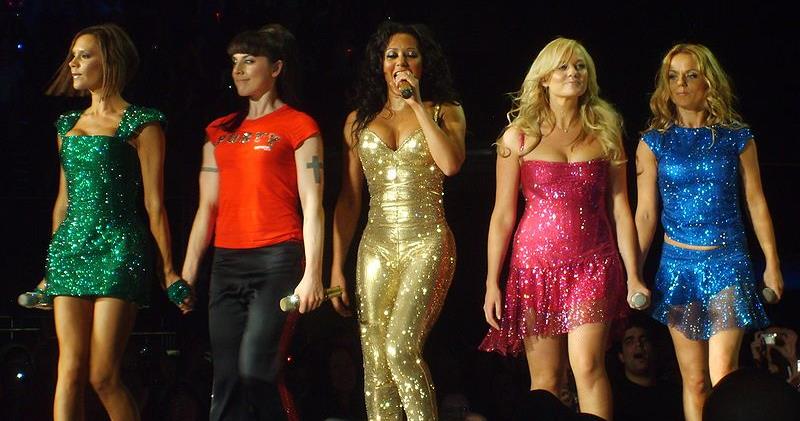 A
How many Spice Girls are there?
E
Were any of them sporting tattoos?
Five
Yes
B
What are the nicknames of the spice girls?
F
How many of them had outfits that covered their knees?
Sporty, Baby, Posh, Scary and Ginger
Two
C
What colour was the dress on the far right?
G
How many musical instruments were in the photo?
Blue
None
D
What colour dress was the lady singing wearing?
H
Which Spice Girl was wearing the pink outfit?
Baby Spice – AKA Emma Bunton
Gold
ROUND 9
WORDSEARCH – FIND THE WORDS
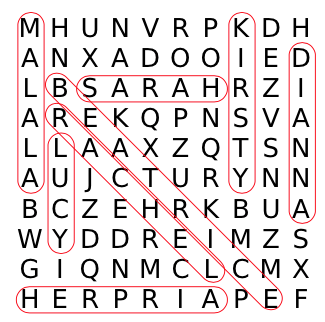 YOU HAVE 5 MINUTES TO:

FIND ALL 8 different  girls names hidden in the wordsearch
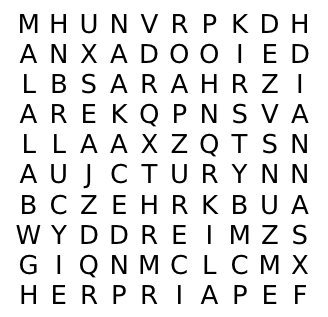 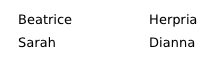 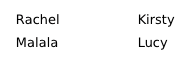 [Speaker Notes: Copyright Attributes:
BACKGROUND IMAGE - GraysonArthur2017
TOP LEFT AND RIGHT - 1. Free for commercial use
A list of licenses for the images used in this presentation can be found here: https://creativecommons.org/licenses/]
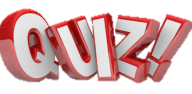 Name:_________________________________________________
Women’s Day
Round 1
Identify the famous female
A_________________   D_________________
B_________________   E_________________ C_________________   F_________________
Round 4
Matching Key terms
Round 5
Multiple Choice Round
A_______________________________
B_______________________________
C_______________________________
D_______________________________
Diane Abbott
Emmeline Pankhurst
Carol Ann Duffy
Margaret Thatcher
Round 2
True or False
A____________________  E___________________
B____________________  F___________________
C____________________  G___________________
D____________________  H___________________
Misogyny
Round 6
Anagrams Round
A_______________________________
B_______________________________
C_______________________________
D_______________________________
Gender Prejudice
Male Chauvinism
Sexual Discrimination
Round 3
Identify the women in history
A_________________   D_________________
B_________________   E_________________ C_________________   F_________________
PAGE 1:
Total Points: _______ /36
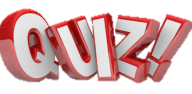 Team Name:_________________________________________________ 
Team Members:
Women’s Day
Round 6
Observation Round
A____________________  E___________________
B____________________  F___________________
C____________________  G___________________
D____________________  H___________________
Round 7
Word search Round
1____________________    2___________________       3____________________  4____________________    5___________________       6____________________
7____________________    8___________________
PAGE 2:
Total Points: _______ /16
OVERALL TOTAL
Points: _______ /52